ArcGIS 10  and Beyond
Steve Kopp    
Esri
Arc Hydro River Workshop, Austin, Texas, December 1, 2010
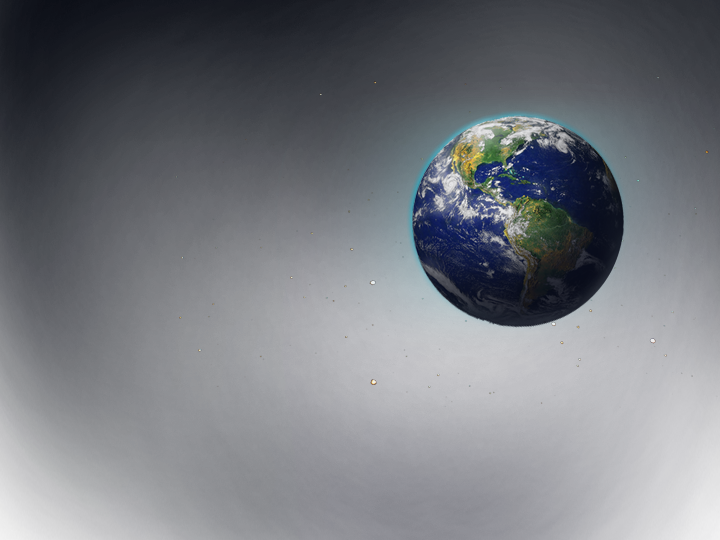 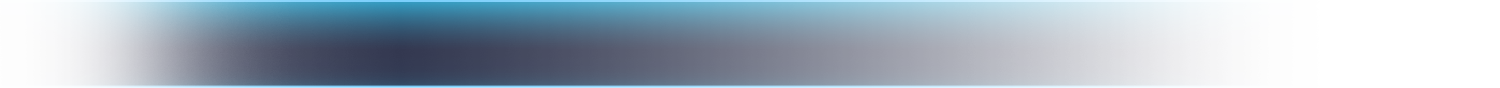 Is Global Geospatial Consciousness Possible?
How to make this work for Hydro
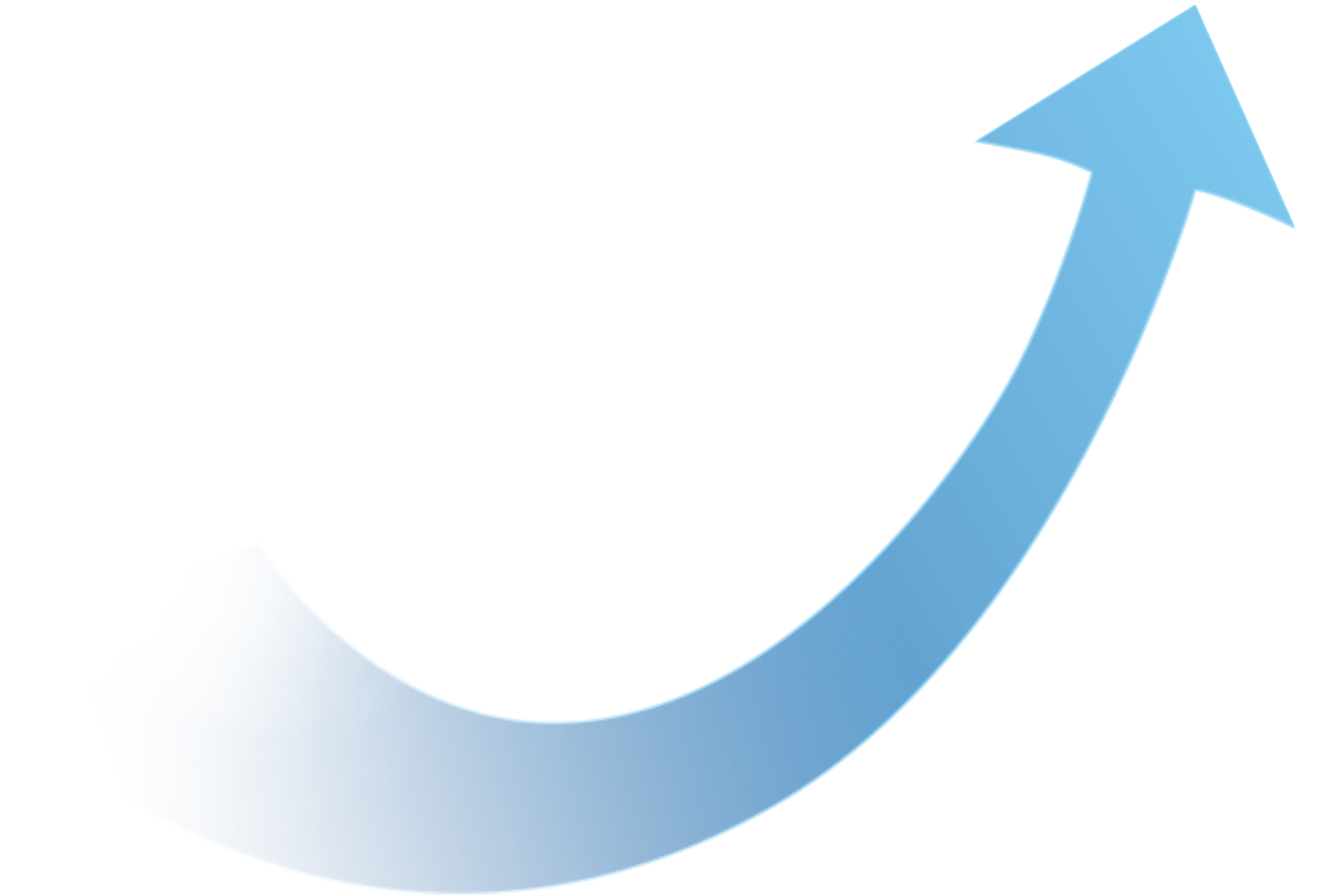 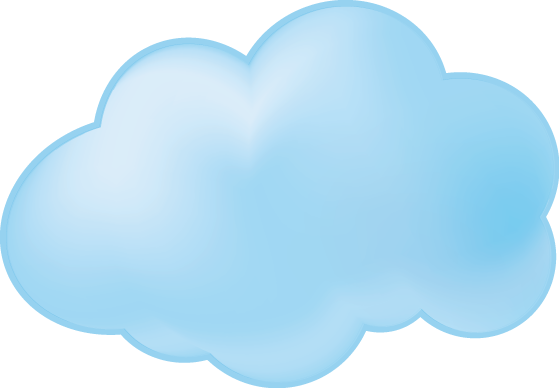 Society
Billions
Application
Users
Millions
DreamBig
GIS Professionals
100’s of Thousands
Key Expansion
Arc Hydro Today
Research
Thousands
Make geospatial understanding of water relevant by making it accessible and easy.
Think of the questions people might want o ask of the data.
Transforming Technologies
Wealth of high resolution terrain and bathymetry.

IT Evolution will continue, GIS and modeling will be there
More complex solutions in a shorter amount of time
Think of interactive design elements 

Hosted data services and analytic services lower the bar to get started and make it easier for everyone to do better, more consistent work.
Easy packaging and publishing via ArcGIS.com

Like Word docs and Google docs, geospatial data can be hosted, and edited collaboratively.
National datasets
Field data collection
Time for a technology transformation
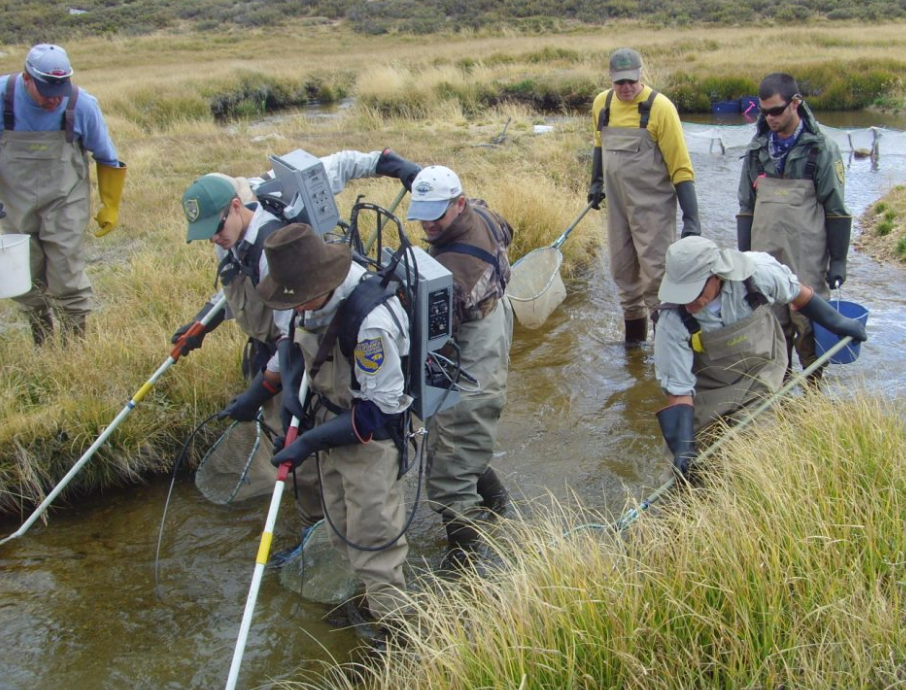 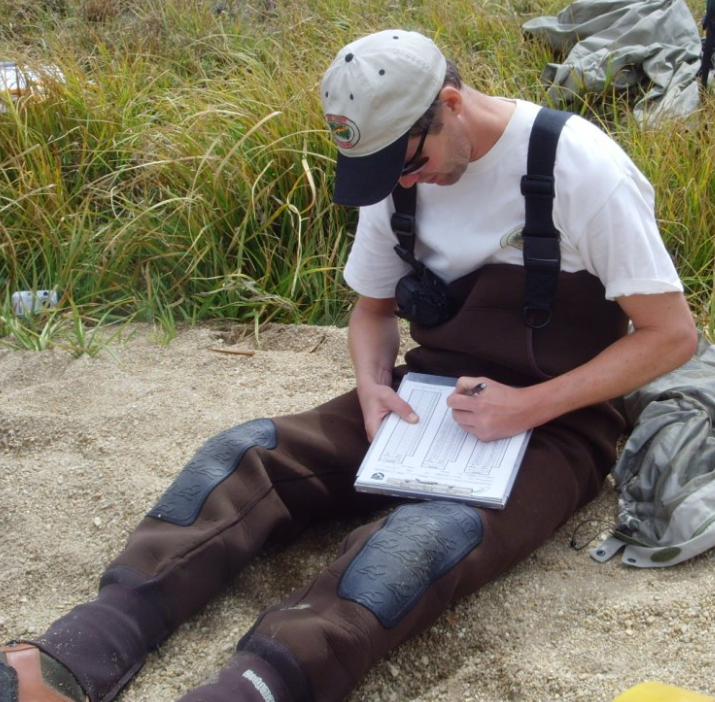 Someone get this guy an iPad 

 Improve data accuracy
 Timely access to information
 Broader availability
 Digital archive for comparison
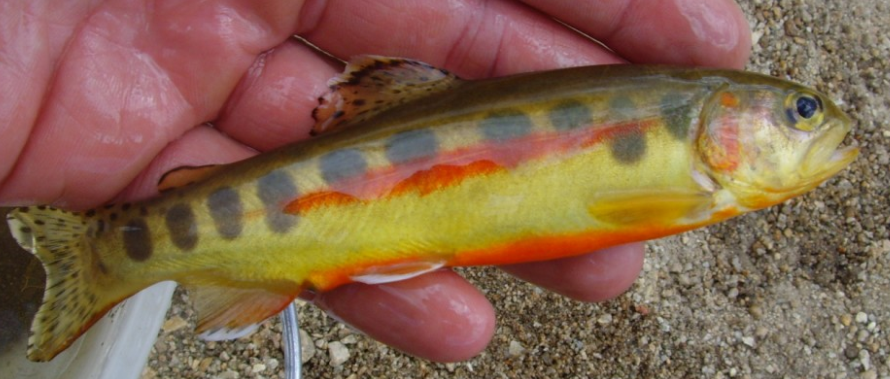 Community Basemap Efforts
Currently compiling Topographic, Streets, and Imagery
Best available
Authoritative
Multiscale

Elevation will begin soon…
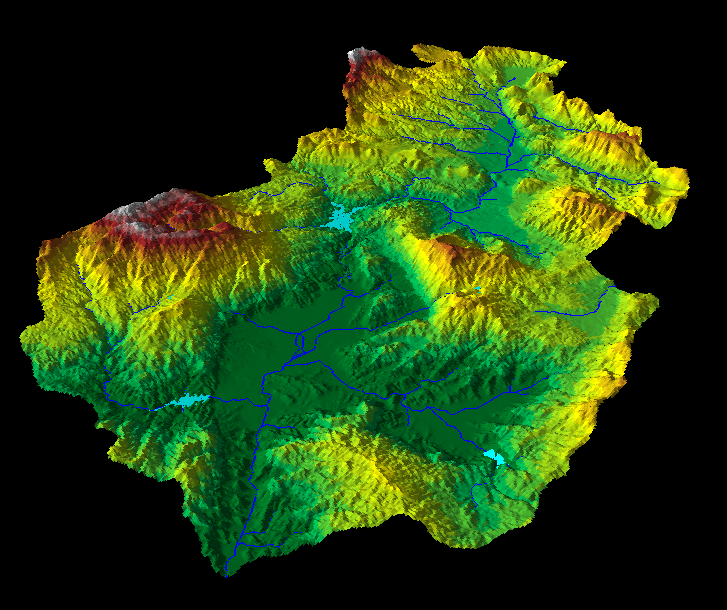 http://resources.arcgis.com/content/community-basemap
New LiDAR Workflow
Direct use of LAS files	
On the fly mosaicking and rendering (hillshade, slope, etc)
Input to analytic tools as a raster or terrain
Editing



Research hydrologic derivatives from high resolution triangulated elevation
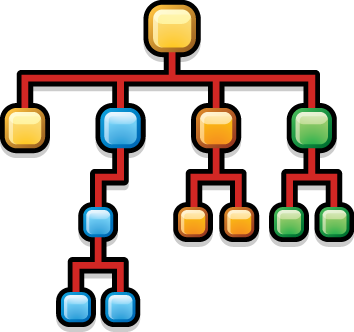 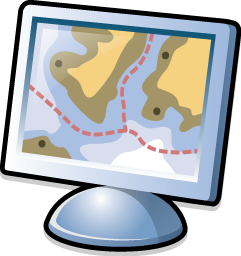 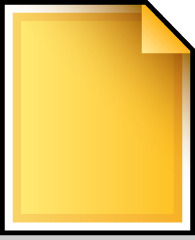 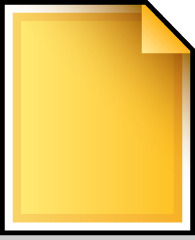 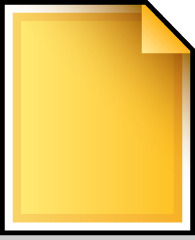 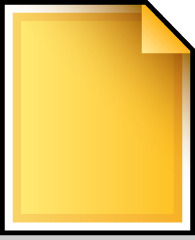 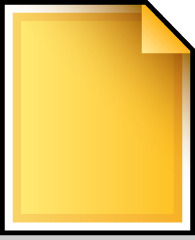 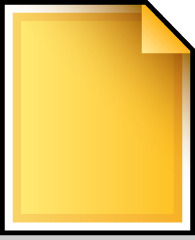 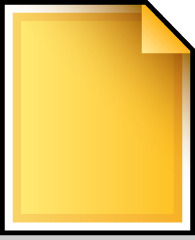 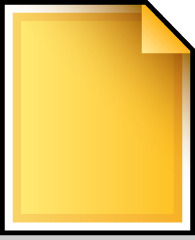 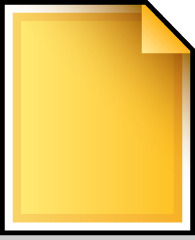 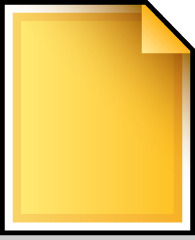 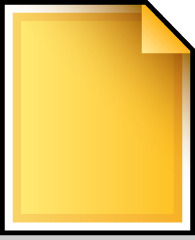 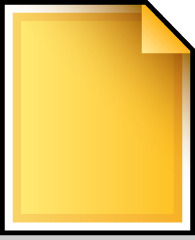 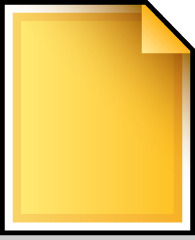 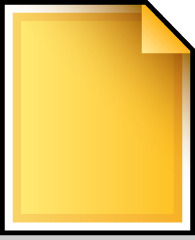 LAS
LAS
LAS
LAS
LAS
LAS
LAS
LAS
LAS
LAS
LAS
LAS
LAS
LAS
Divergent flow
Divergent flow it not modeled well in the current D8  implementation.
Encoded in flow direction raster, but not used in analysis
Handling of other non-D8 approaches requires consideration of other tools relying upon the flow direction raster. 
What do we want to know besides direction? 	
Proportion of flow per branch? 
A stage at which it becomes divergent?
What should be derived from and stored with the raster, and what with the vector network?

How much manual effort is involved in building data with proper divergent flowand loops?
?
Looking past initial implementation…
Looking past initial implementation…
Some blue sky ideas of possible future
Seamless, worldwide, multiresolution elevation 
Accessible from any computing device, anywhere
Dynamic interactive real time flood mapping and flood forecasting
2 hrs from now the water depth at this location will be 6 feet and velocity 10 m/s
 Field surveys of biota and cross sections collected through simple mobile applications directly uploaded to accessible digital database.
Hydrology/hydraulics impact models of future climate or landcover  scenarios accessible to other disciplines through simple web services (urban planning, forestry, etc).